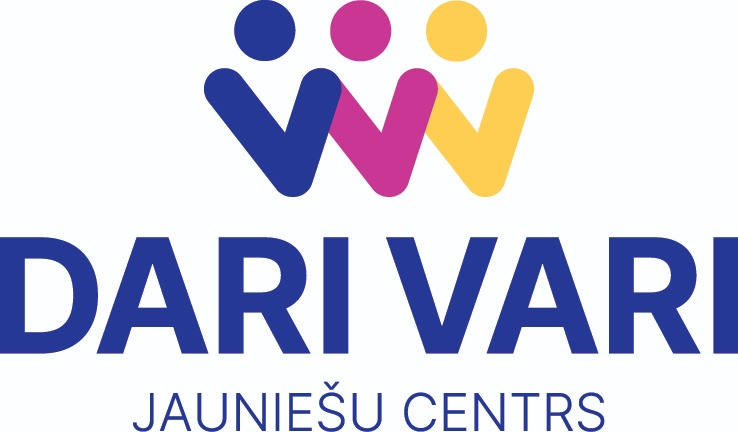 Edgars Muktupāvels 
Biedrība «Jauniešu centrs Dari vari» 
Valdes priekšsēdētājs
Motivācija darbam padomē
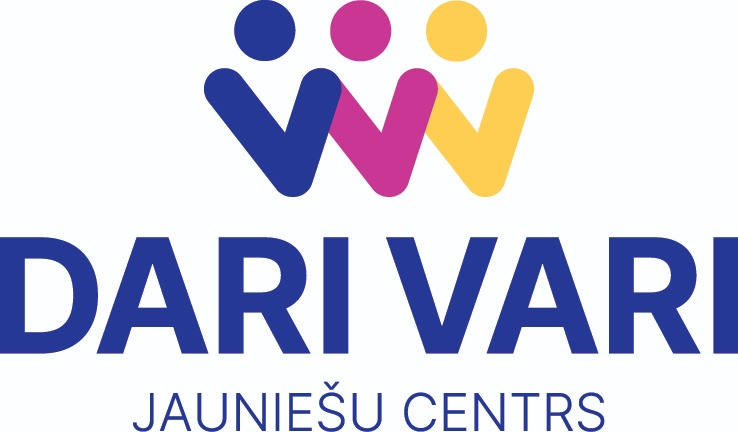 Kandidēt un ievēlēšanas gadījumā darboties padomē motivē:
Pieredze darbojoties IZM Jaunatnes konsultatīvajā padomē
Pieredze IZM uzraudzības padomē projektam «Pumpurs»
Pieredze darbojoties Biedrības «Latvijas Jaunatnes padome» valdē, kur biedrība tiešā mērā darbojas interešu aizstāvībā Jaunatnes lietās
Pieredze darbā ar dažādām jauniešu grupām

Vēlme sniegt savu redzējumu un ieguldījumu NVO sektora stiprināšanā starp Rīgas domi, sabiedrību un NVO sektoru.
Ieguldīt savu laiku padomes darbā Latvijas jauniešu interešu pārstāvniecībai.
Rīgas domes un nevalstisko organizāciju sadarbības memoranda īstenošanas padome
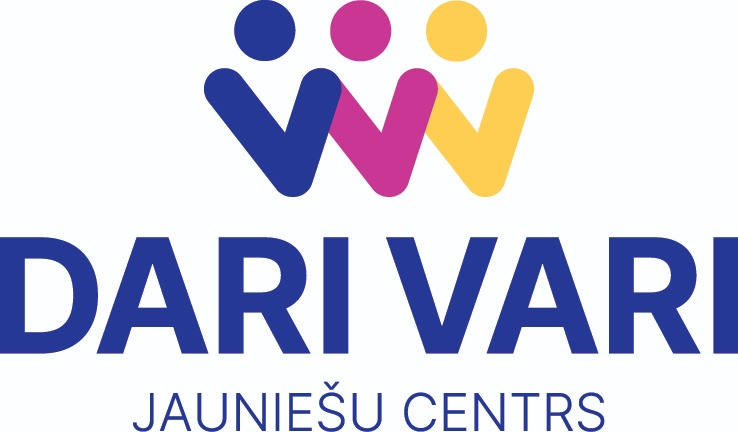 Redzu, ka nākotnē:
Padomei ir vairāk jākomunicē ne tikai ar politiķiem, ierēdņiem, bet arī jāsniedz vairāk skaidrojumu sabiedrībai par saviem lēmumiem, par interesēm ko tā aizstāv un par ko cīnās dažādos lēmuma līmeņos, ko tā pārstāv, jo aiz katra NVO, kas ir parakstījuši sadarbības memorandu ir sabiedrība. 
Padomei ir jābūt redzamai un dzirdamai.